Writing
Lesson 1
Identifying 'V-ing'Clauses
CFU Question: What is the 'V-ing' clause in the following: 

Grabbing his wallet, he prepared himself for the day.

The 'V-ing' clause in this sentence is _________________.
She found her way home, using her google maps app.
Steps: 
1. Read the sentence. 
2. Find all verbs using the  -ing suffix. 
3. Identify the 'V-ing' clause by identifying which –ing verb is in the dependent part of the sentence. 
4. Underline the 'V-ing' clause.
Learning Intentions
Our learning goal is to:
Write a 'V-ing' clause to match the subject and predicate.
What is a 'V-ing' clause?
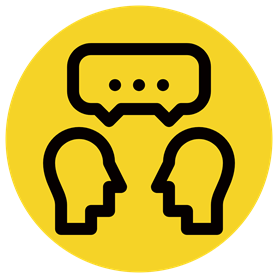 CFU Question: Which of the following is an example V-ing clause?

A) The girl eagerly tried to catch the butterfly.
B) Ensuring she didn’t crush it, the girl caught the butterfly. 
C) The eager and careful girl was catching the butterfly.
A 'V-ing' clause is a group of words that begins with a verb using the  -ing suffix and adds a dependent clause to the sentence. 
The 'V-ing' clause provides extra information on what the subject is doing. It is modifying the subject. 

A 'V-ing' clause can be used at the beginning of sentence (before the subject) or at the end of a sentence (after the predicate)
Example:
Keeping his balance, the man launched an attack. 
The man launched an attack, keeping his balance.
[Speaker Notes: CFU:
A) Correct answer.]
Writing a 'V-ing' clause
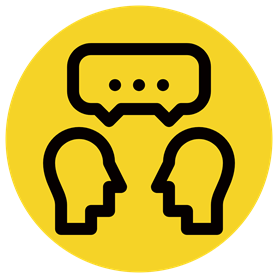 CFU Question: Write a 'V-ing' clause for the following sentence. 

They bumped into the wall.
They ran through the hall.
They ran through the hall, breathing heavily.
Steps: 
1. Read the sentence. 
2. Write a 'V-ing' clause that matches the subject and predicate before the independent clause. 
3. Include a comma before or after the V-ing clause, and then write the rest of the sentence.
[Speaker Notes: Panting, she ran to school.]
Writing a 'V-ing' clause
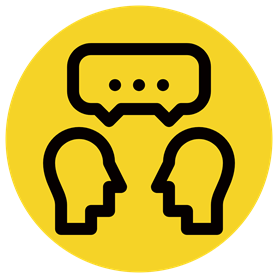 CFU Question: Write a 'V-ing' clause for the following sentence. 

She travelled to school.
The boy cheered his team on.
The boy cheered his team on, screaming and chanting.
Steps: 
1. Read the sentence. 
2. Write a 'V-ing' clause that matches the subject and predicate before the independent clause. 
3. Include a comma before or after the V-ing clause, and then write the rest of the sentence.
[Speaker Notes: Jumping around, they played in the pool.]
Writing a 'V-ing' clause
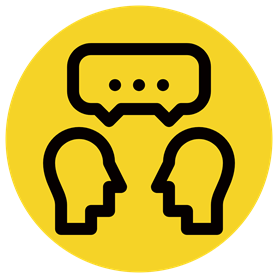 CFU Question: Write a 'V-ing' clause for the following sentence. 

She called out the answer.
He threw the ball.
He threw the ball, during the cricket match.
Steps: 
1. Read the sentence. 
2. Write a 'V-ing' clause that matches the subject and predicate before the independent clause. 
3. Include a comma before or after the V-ing clause, and then write the rest of the sentence.
[Speaker Notes: Screaming and yelling, the teacher was angry.]
Your task today
Re-write the following sentences to include a 'V-ing' clause at the beginning or the end of the sentence.

He went to school.
She drank the ice-cold water.
The student rudely interrupted. 
Mr Jackson drove home from work. 
Jason spent some quality time in his room.
Steps: 
1. Read the sentence. 
2. Write a 'V-ing' clause that matches the subject and predicate before the independent clause. 
3. Include a comma after the V-ing clause, and then write the rest of the sentence.
Reflection
Get your marking pencils out, let's correct our V-ing clauses!
V-ing clause
Lesson 2
Learning Intentions
Our learning goal is to:
Write a 'V-ing' clause to match the subject and predicate.
What is a 'V-ing' clause?
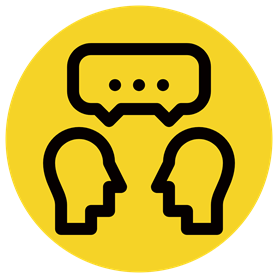 CFU Question: Which of the following is an example V-ing clause?

A) Smiling and laughing, the older man watched his grandchildren play. 
B) The older man was laughing because his grandchildren were playing. 
C) The laughing older man was watching his grandchildren.
A 'V-ing' clause is a group of words that begins with a verb using the  -ing suffix and makes up the dependent part of the sentence. 
The 'V-ing' clause provides extra information on what the subject is doing. It is modifying the subject. 
A 'V-ing' clause can be used at the beginning of sentence (before the subject) or at the end of a sentence (after the predicate)
In this lesson, you could write V-ing clauses at the start or end of the sentence.
Example:
Storming down the hallway, the principal was heard throughout the school. 
The principal was heard throughout the school, storming down the hallway.
[Speaker Notes: CFU:
A) Correct answer.]
What is a 'V-ing' clause?
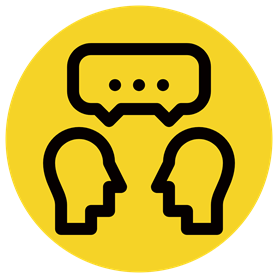 CFU Question: Which of the following is an example V-ing clause?

A) Smiling and laughing, the older man watched his grandchildren play. 
B) The older man was laughing because his grandchildren were playing. 
C) The laughing older man was watching his grandchildren.
A 'V-ing' clause is a group of words that begins with a verb using the  -ing suffix and makes up the dependent part of the sentence. 
The 'V-ing' clause provides extra information on what the subject is doing. It is modifying the subject. 
A 'V-ing' clause can be used at the beginning of sentence (before the subject) or at the end of a sentence (after the predicate)
In this lesson, you could write V-ing clauses at the start or end of the sentence.
Example:
Storming down the hallway, the principal was heard throughout the school. 
The principal was heard throughout the school, storming down the hallway.
[Speaker Notes: CFU:
A) Correct answer.]
Writing a 'V-ing' clause
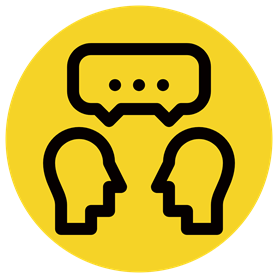 CFU Question: Write a 'V-ing' clause for the beginning of the following sentence. 

She jumped on her bike.
He couldn't find his tablet.
Sobbing uncontrollably, he couldn't find his tablet.
Steps: 
1. Read the sentence. 
2. Write a 'V-ing' clause that matches the subject and predicate before the independent clause. 
3. Include a comma after the V-ing clause, and then write the rest of the sentence.
[Speaker Notes: Panting, she ran to school.]
Writing a 'V-ing' clause
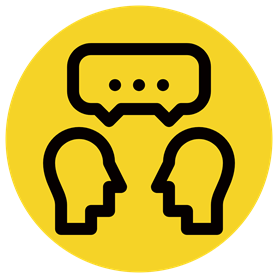 CFU Question: Write a 'V-ing' clause for the end of the following sentence. 

She trembled in fear.
Caesar Augustus, the Father of Rome, lived humbly.
Ruling over his empire, Caesar Augustus, the Father of Rome, lived humbly.
Steps: 
1. Read the sentence. 
2. Write a 'V-ing' clause that matches the subject and predicate before the independent clause. 
3. Include a comma after the V-ing clause, and then write the rest of the sentence.
[Speaker Notes: Jumping around, they played in the pool.]
Writing a 'V-ing' clause
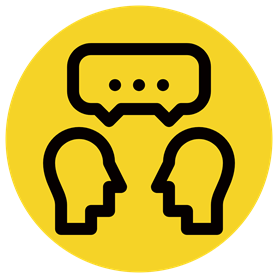 CFU Question: Write a 'V-ing' clause for the following sentence. 

The student was delighted at the sight before him.
The dog was so excited to see his owners.
Jumping at the door, the dog was so excited to see his owners.
Steps: 
1. Read the sentence. 
2. Write a 'V-ing' clause that matches the subject and predicate before the independent clause. 
3. Include a comma after the V-ing clause, and then write the rest of the sentence.
[Speaker Notes: Screaming and yelling, the teacher was angry.]
Your task today
Re-write the following sentences to include a 'V-ing' clause at the beginning or end.

He hopped into the rickety, old canoe.
The Aztec warrior, the greatest in the land, hid in the river.
The civilisation ended so suddenly.
The holy emperor ruled the unfathomably large empire.
The Mayans left delicate inscriptions on the rocks.
Steps: 
1. Read the sentence. 
2. Write a 'V-ing' clause that matches the subject and predicate before the independent clause. 
3. Include a comma after the V-ing clause, and then write the rest of the sentence.
Reflection
Get your marking pencils out, let's correct our V-ing clauses!